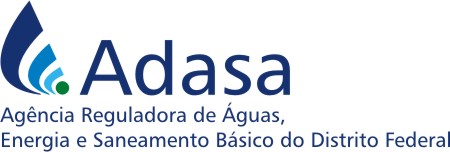 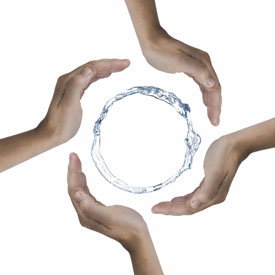 PROGRAMA NACIONAL DE FORTALECIMENTO DOS COMITÊS DE BACIAS HIDROGRÁFICAS

PROCOMITÊS/ANA
QUADRO DE METAS PACTUADAS PELOS COMITÊS DE BACIA HIDROGRÁFICA DO DISTRITO FEDERAL
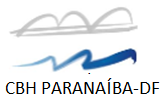 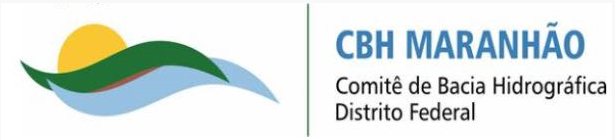 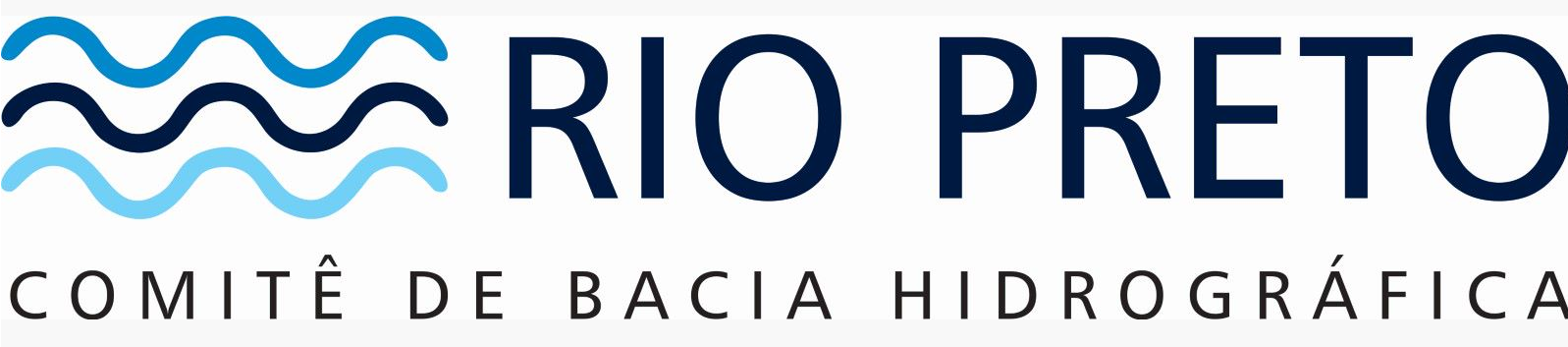 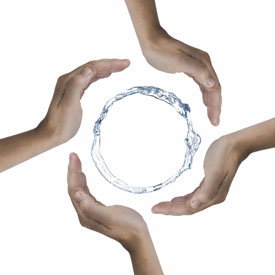 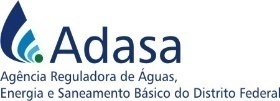 Adesão dos CBHs aos PROCOMITÊS
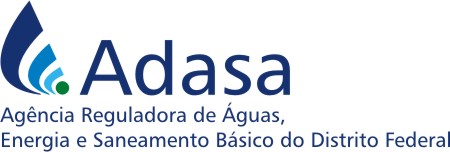 ADESÃO DO DF AO PROCOMITÊS
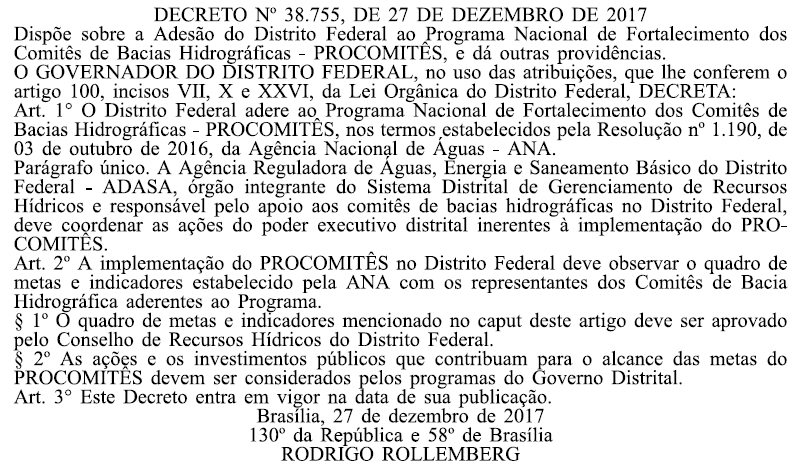 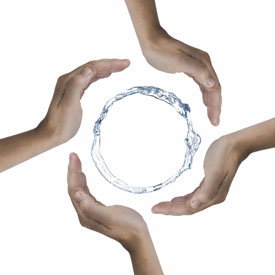 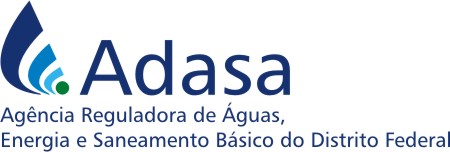 Oficina de Pactuação de Metas do PROCOMITÊS
Data: 20 de setembro de 2018
Coordenação da ANA
* Foi solicitado aos CBH a indicação de representantes sem definição de quantidade
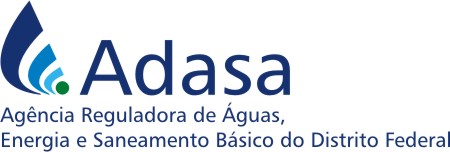 Quadro de Metas Pactuadas pelo DF
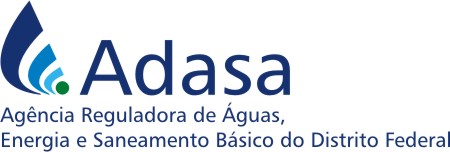 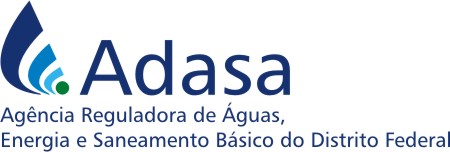 CBH Maranhão-DF
CBH Preto-DF
CBH Paranaíba-DF
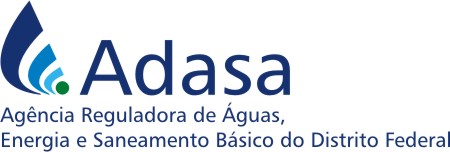 CBH Paranaíba-DF
CBH Preto-DF
CBH Maranhão-DF
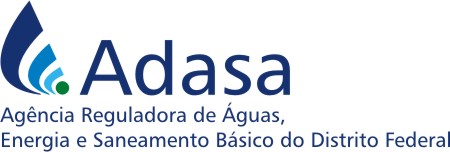 CBH Paranaíba-DF
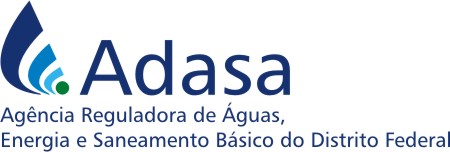 CBH Preto-DF
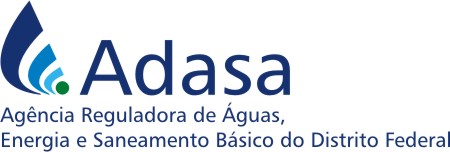 CBH Maranhão-DF
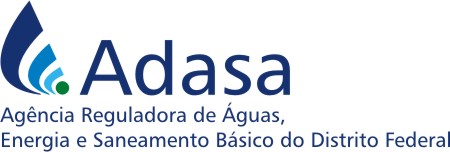 CBH Paranaíba-DF
CBH preto-DF
CBH Maranhão-DF
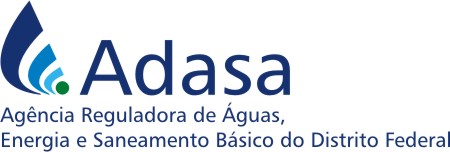